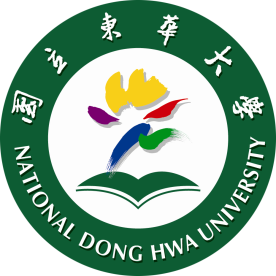 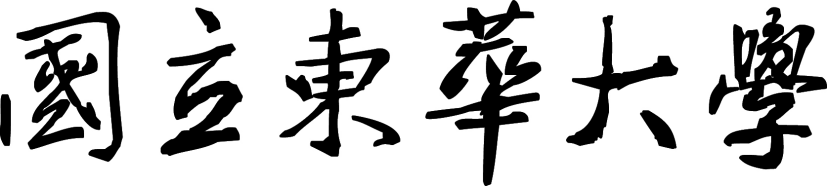 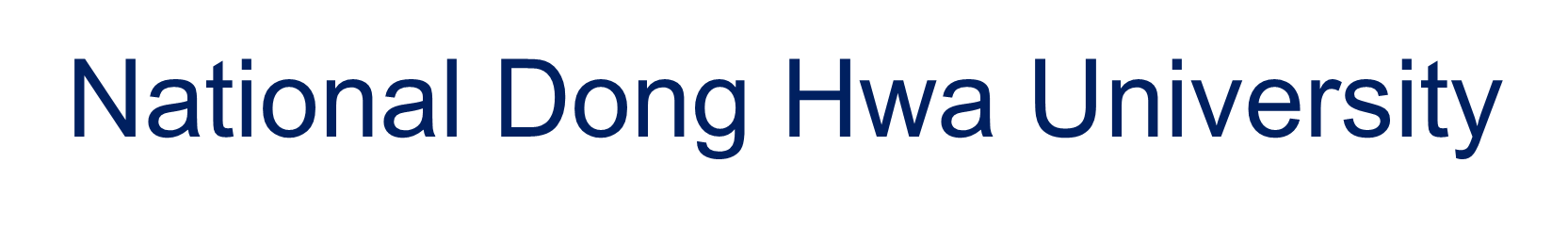 理工學院
院長候選人理念說明會
主持人    趙 涵 㨗 校 長
時    間    112年1月9日（星期一）中午12時起
程    序    院長候選人理念說明（20分鐘）
                師生提問及答詢（10分鐘）
地    點    本校行政大樓3樓301簡報室
方    式    採現場參與方式進行(人數限制40人)
參加人員請事先至google表單報名，填寫相關資料。
     報名網址：https://forms.gle/G2f1rquXZ5vTut1c7
     報名時間：即日起至人數額滿為止(人數限制40人) 。
     報名成功者於112年1月6日下午 5 時前以e-mail方式個別通知。